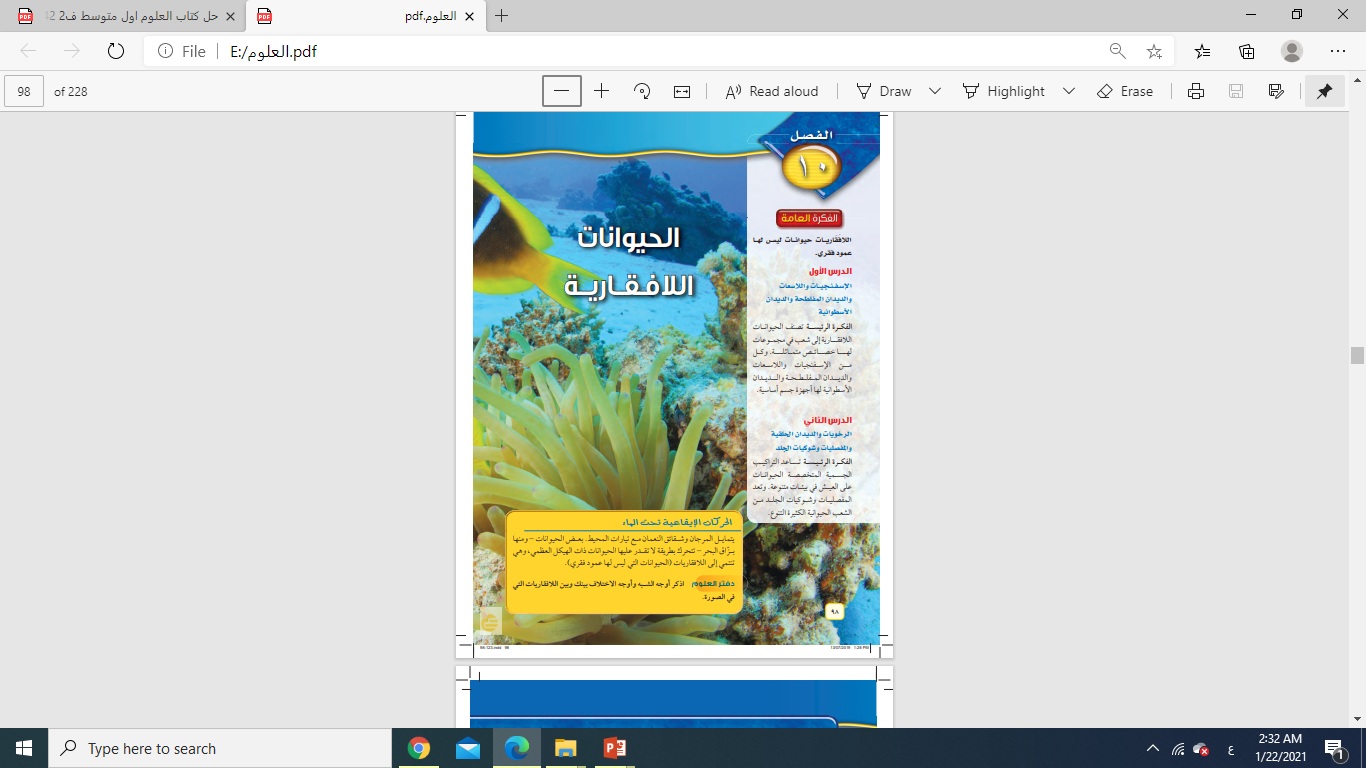 الاسفنجيات واللاسعات والديدان المفلطحة والديدان الأسطوانية
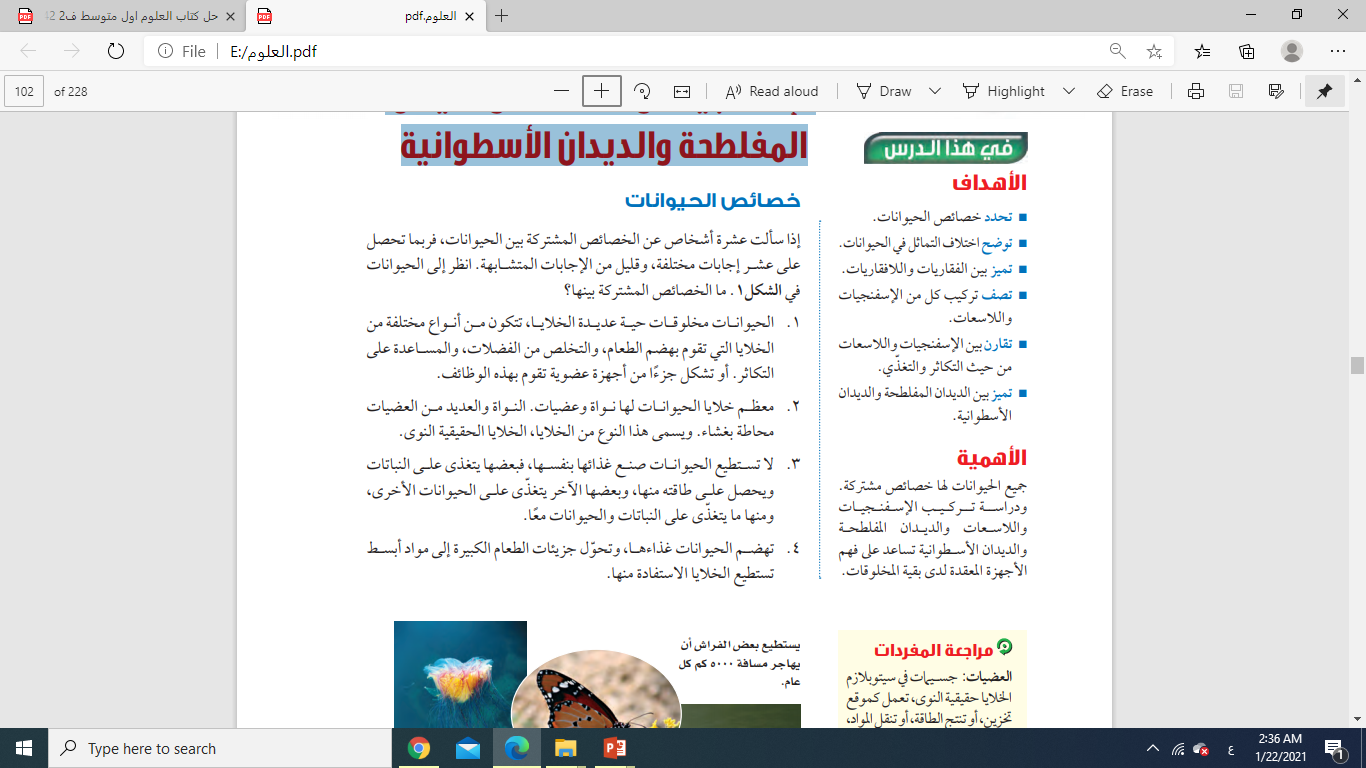 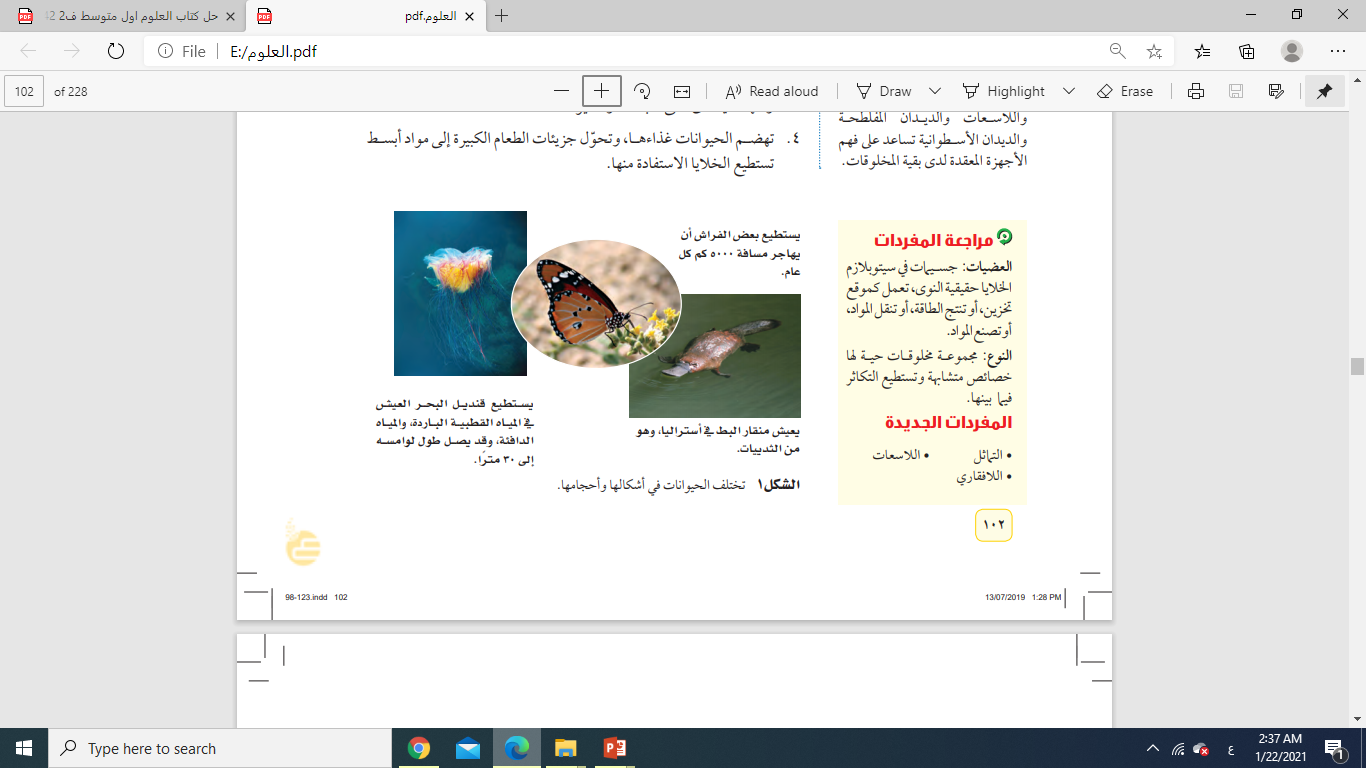 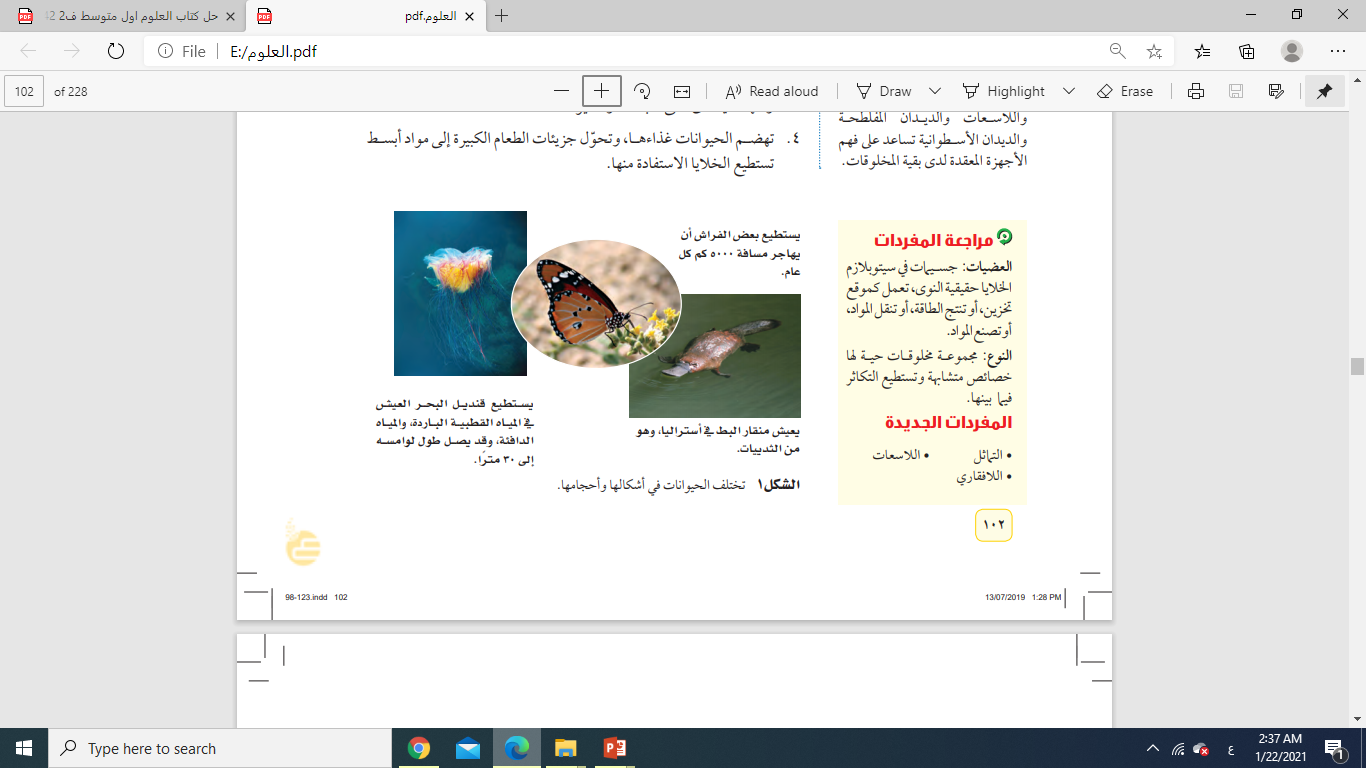 خصائص الحيوانات
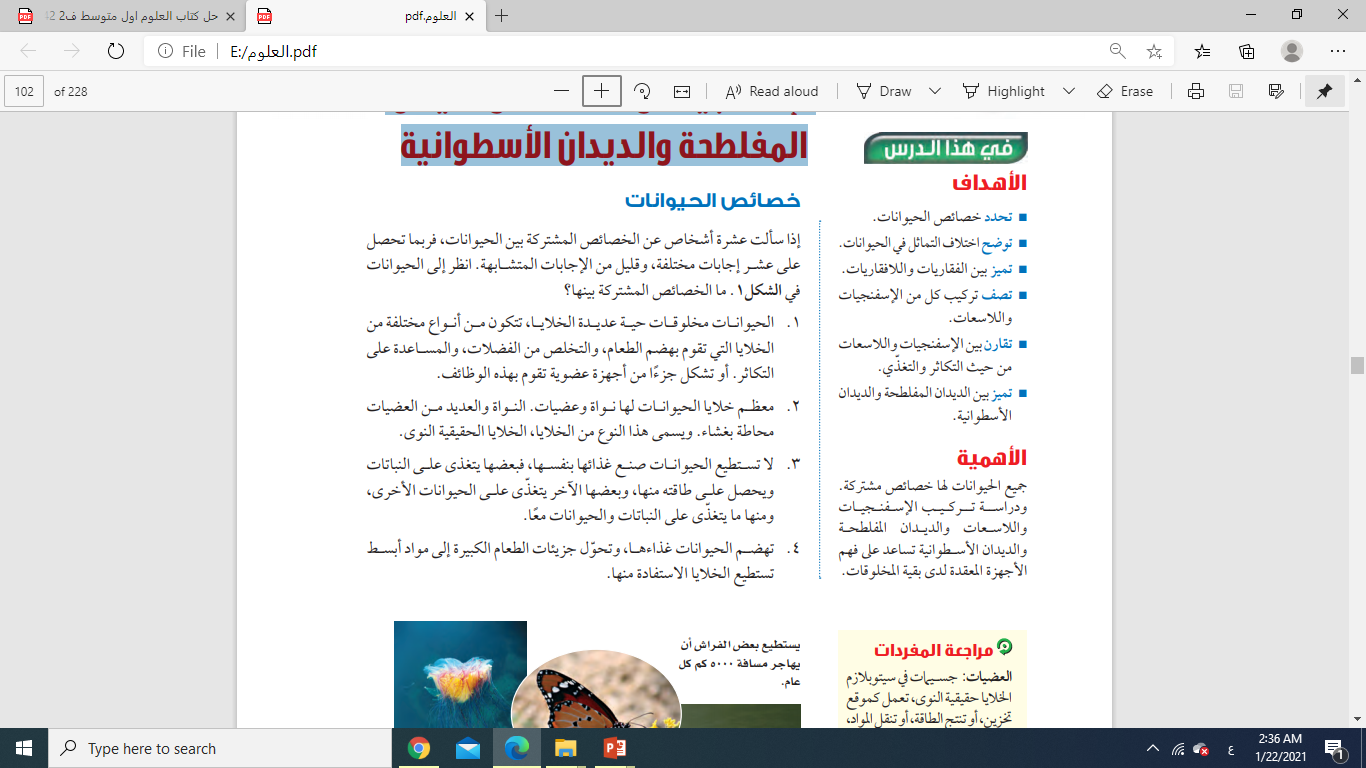 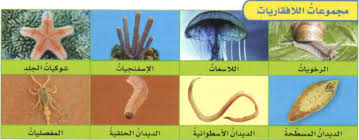 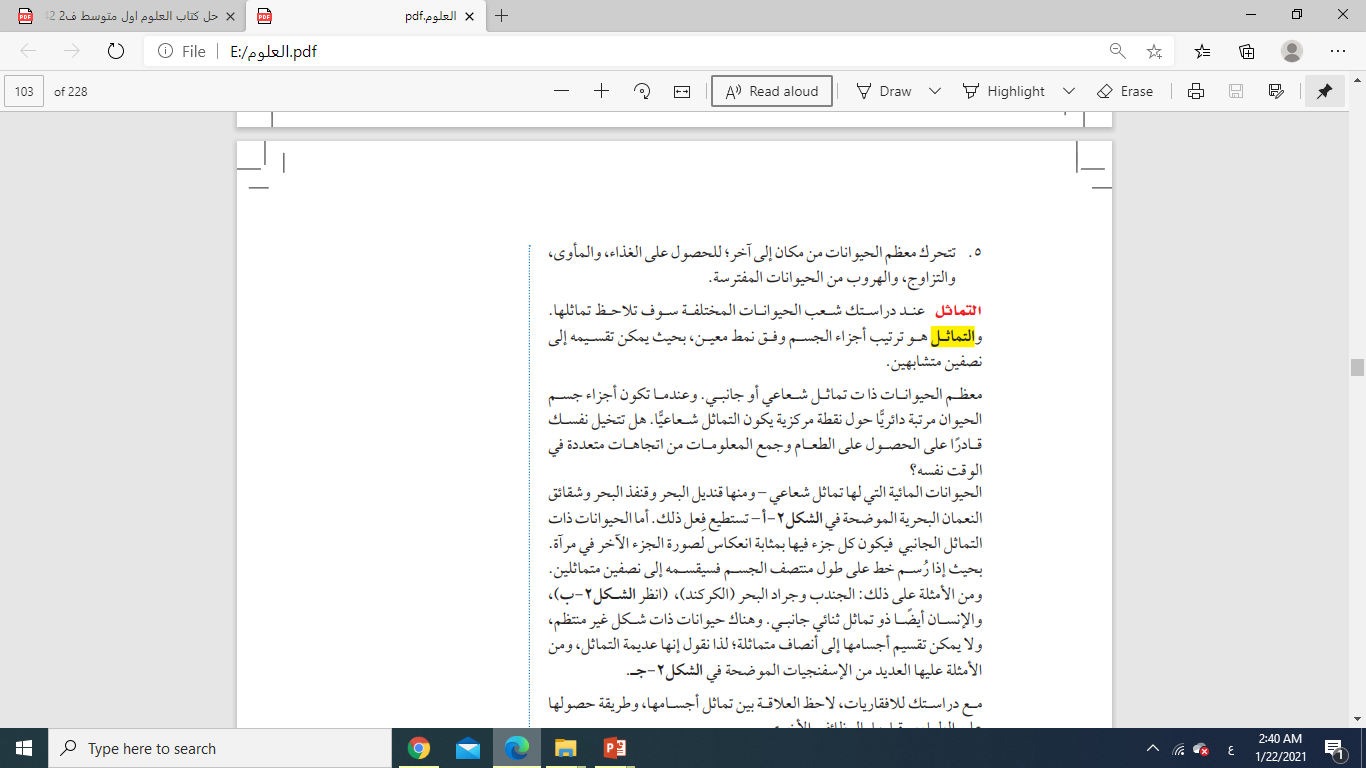 تجدنا  في جوجل
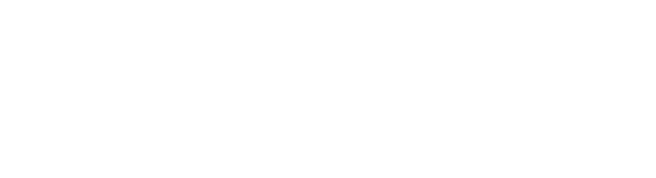 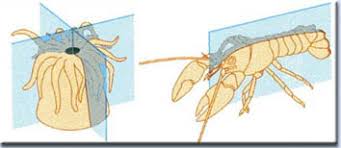 التماثل
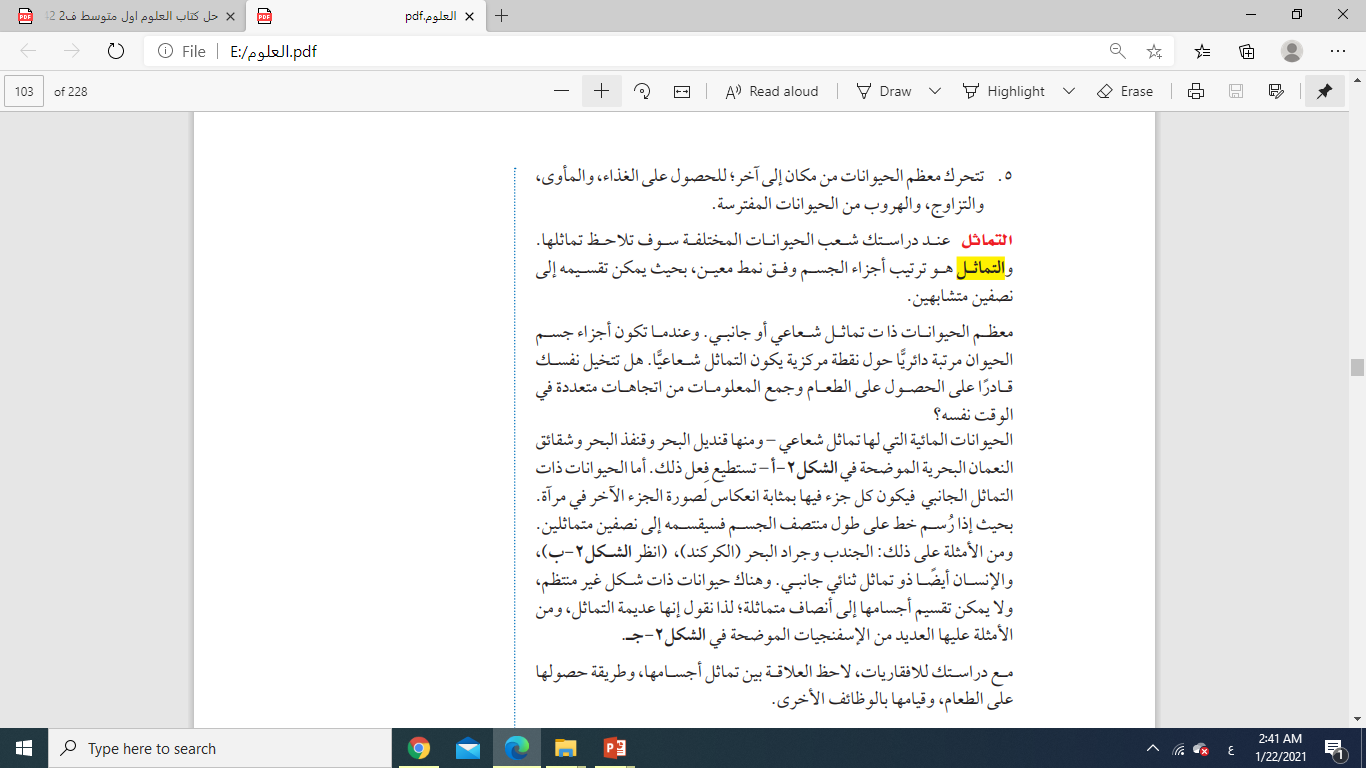 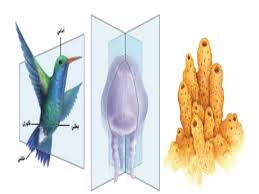 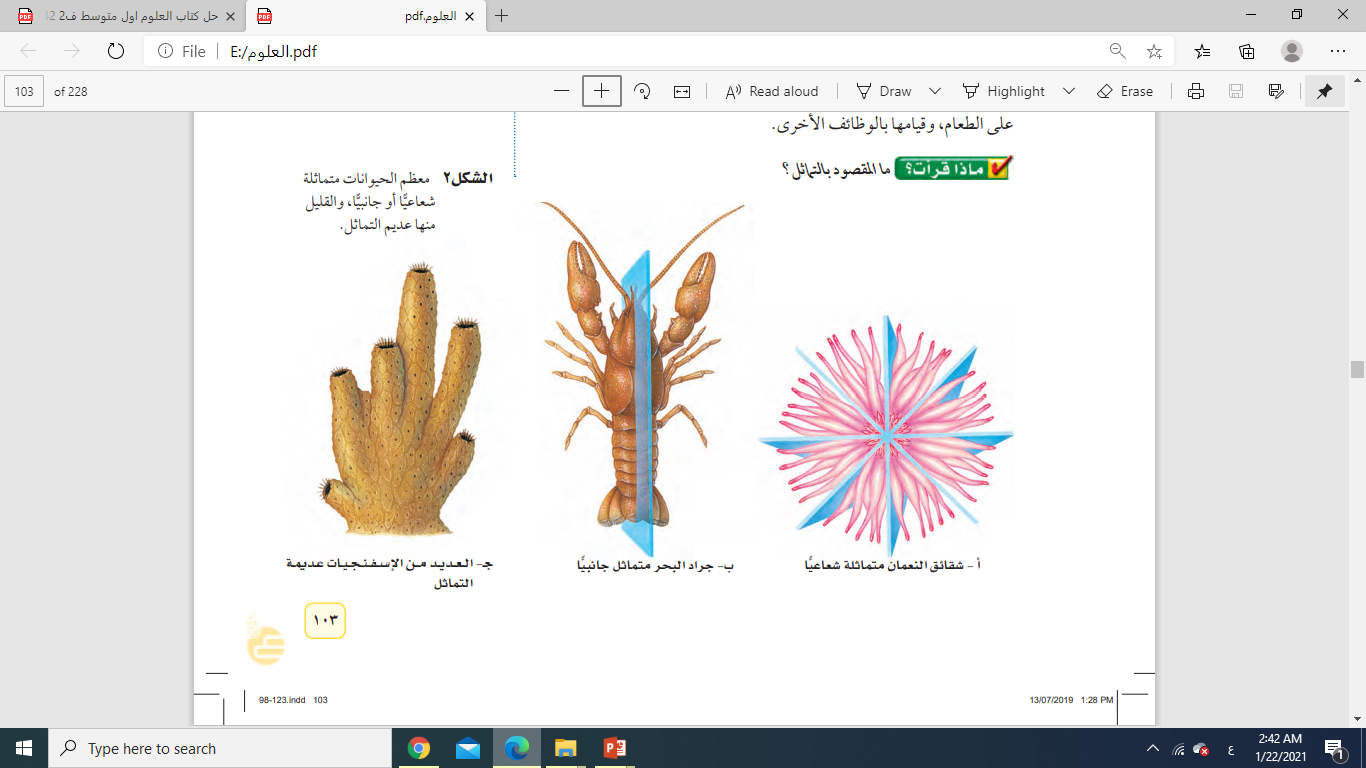 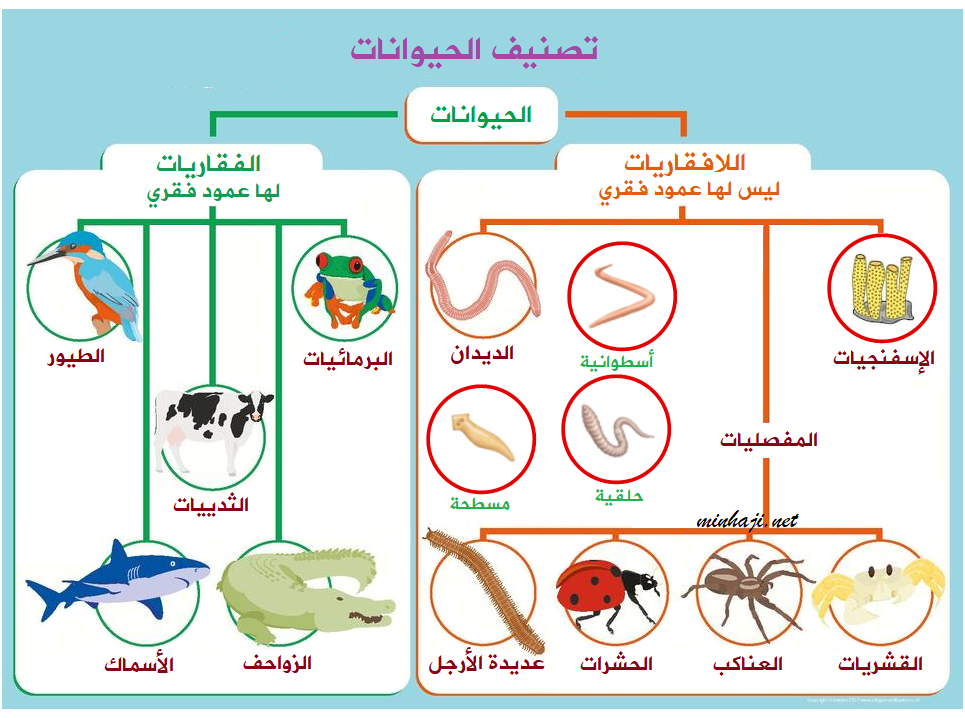 تصنيف الحيوانات
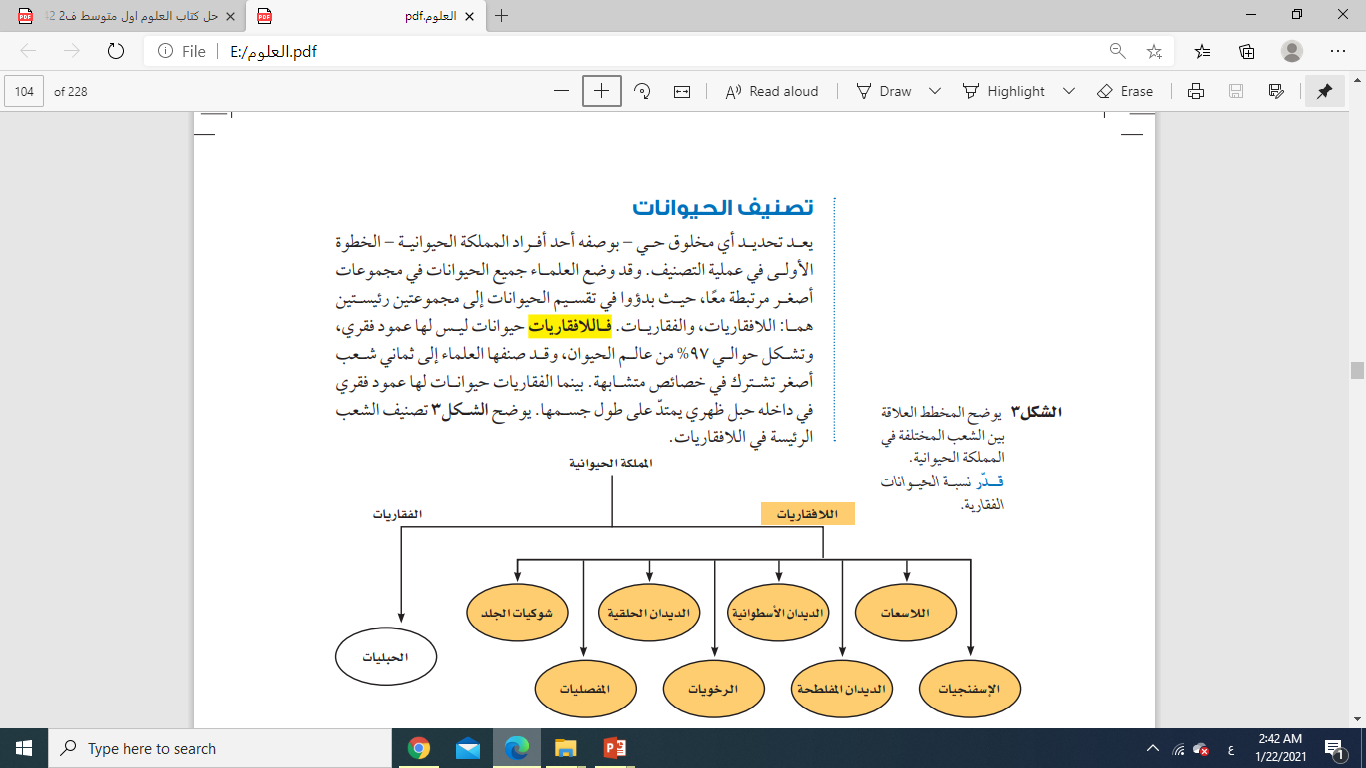 الاسفنجيات
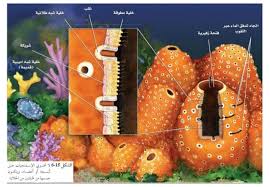 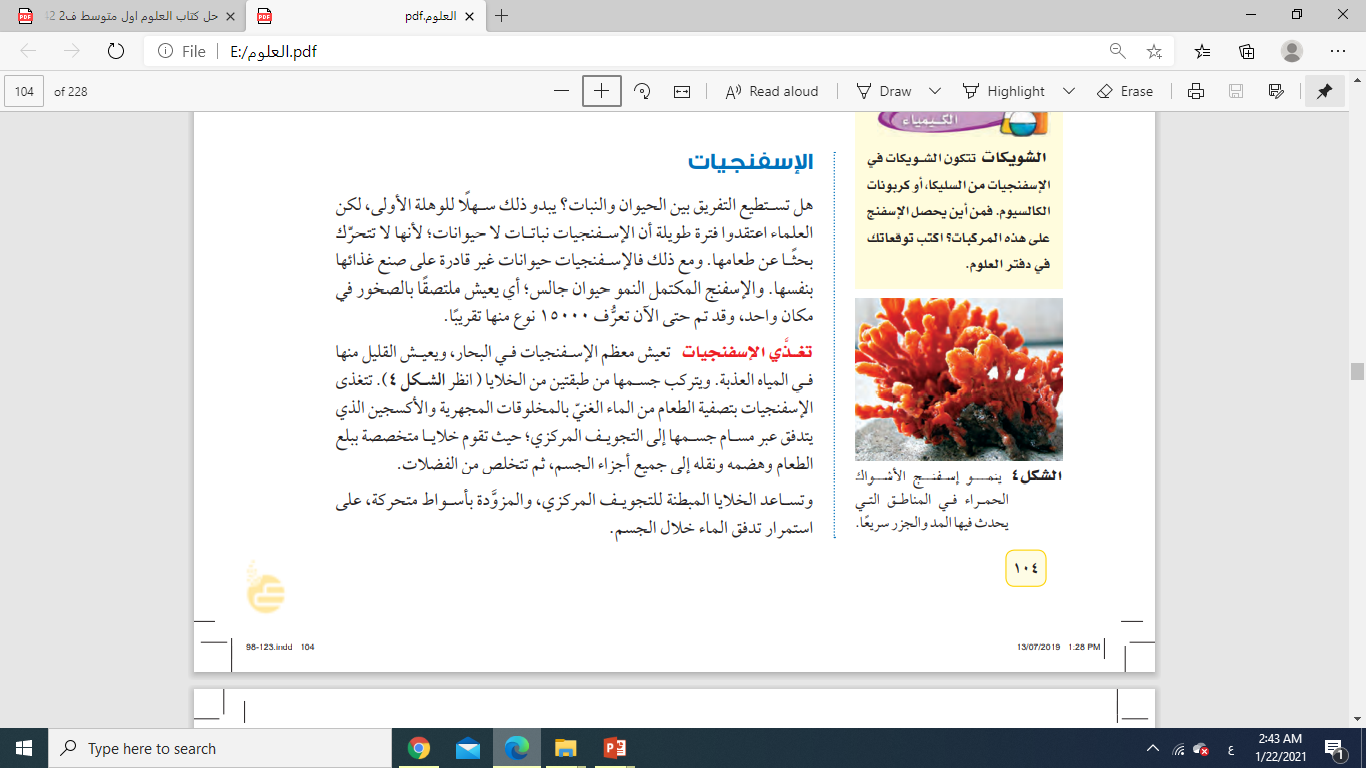 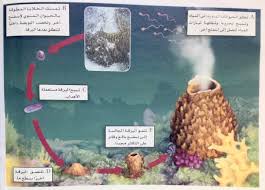 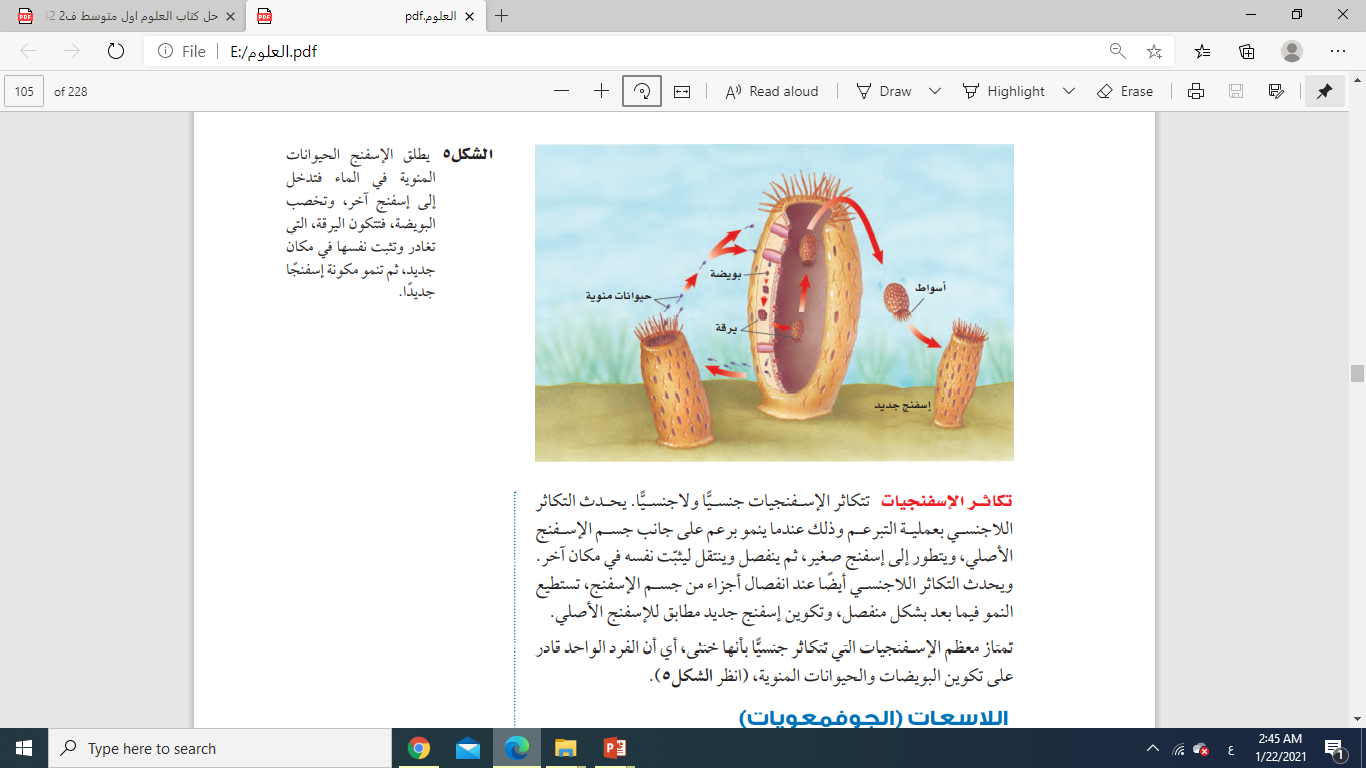 اللاسعات(الجوفمعويات)
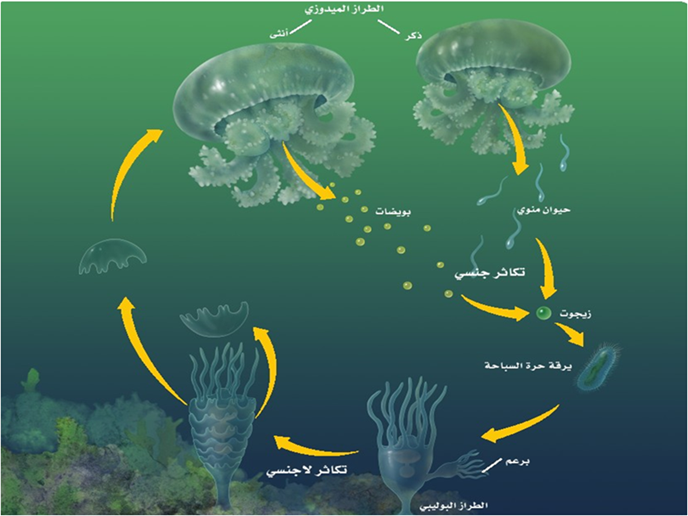 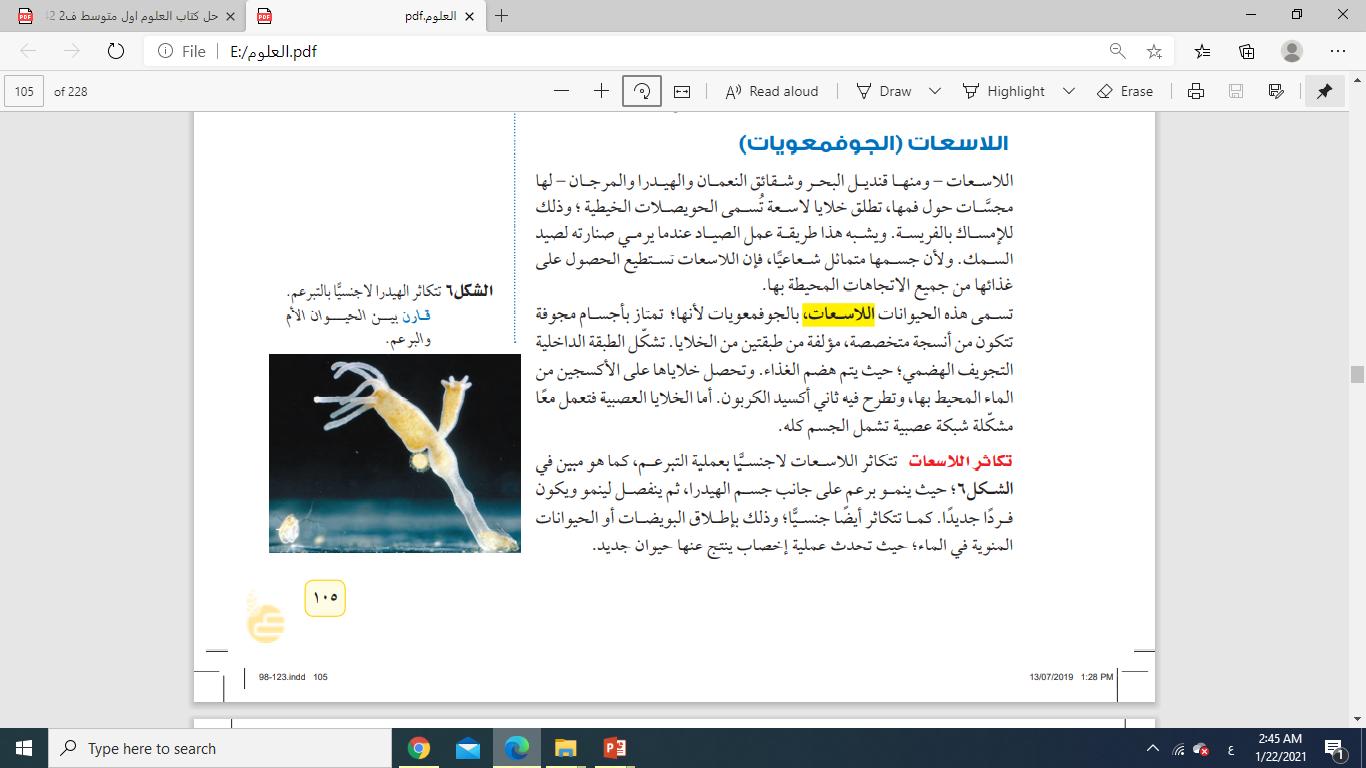 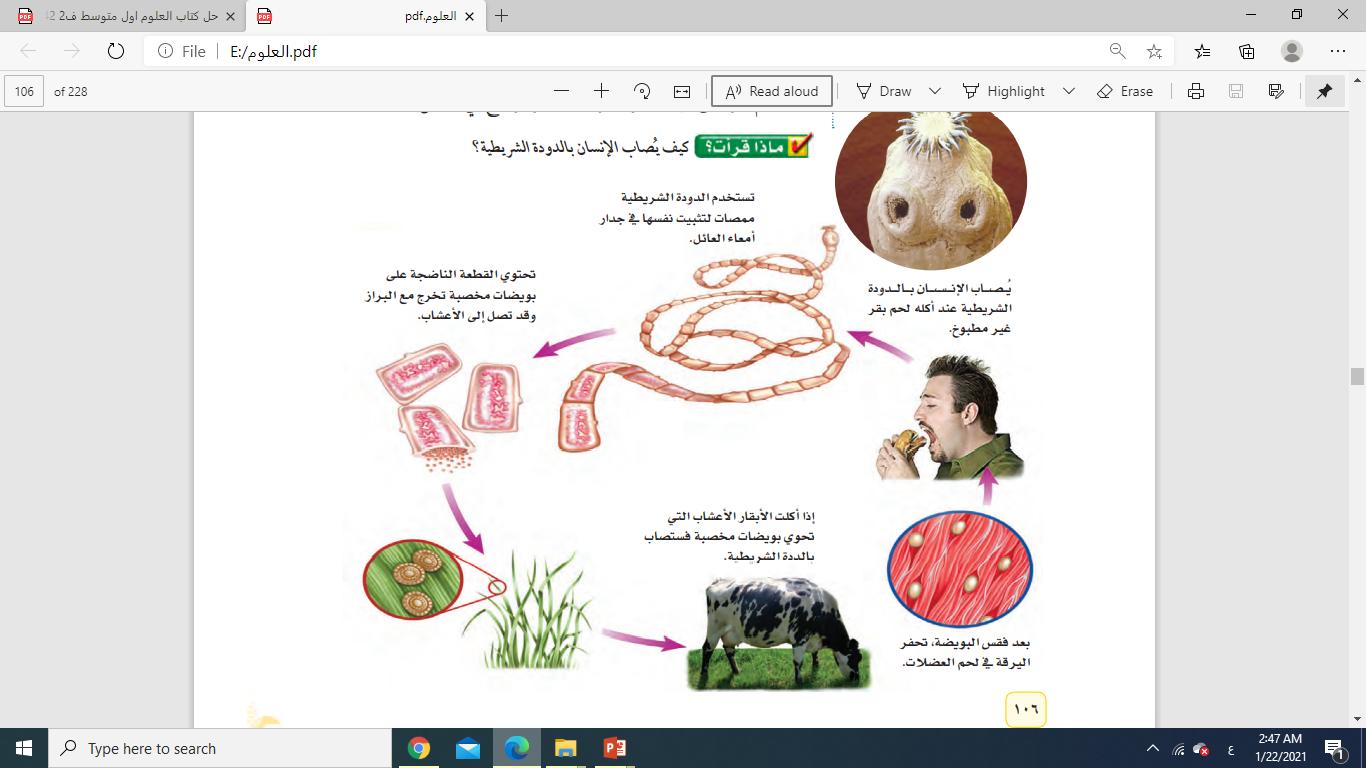 الديدان المفلطحة
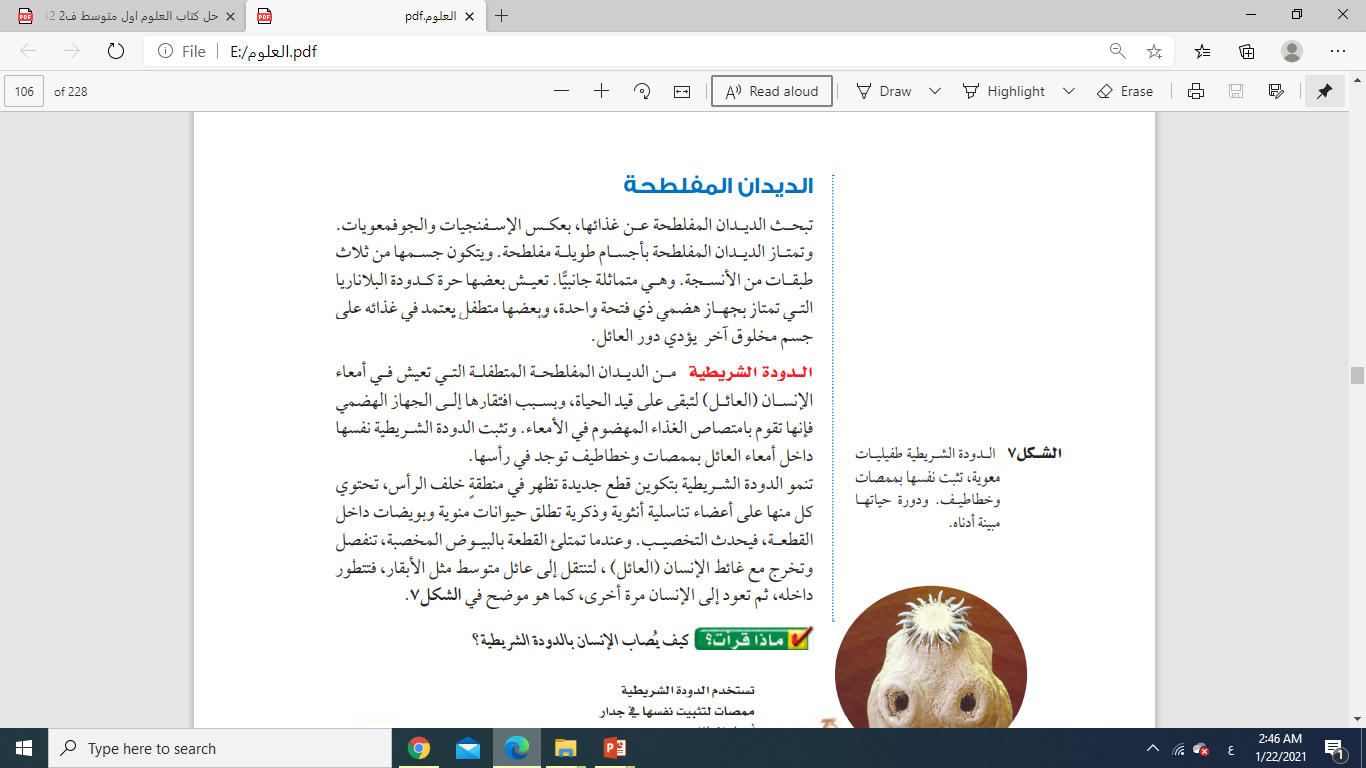 الدودة الشريطية
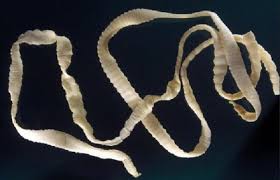 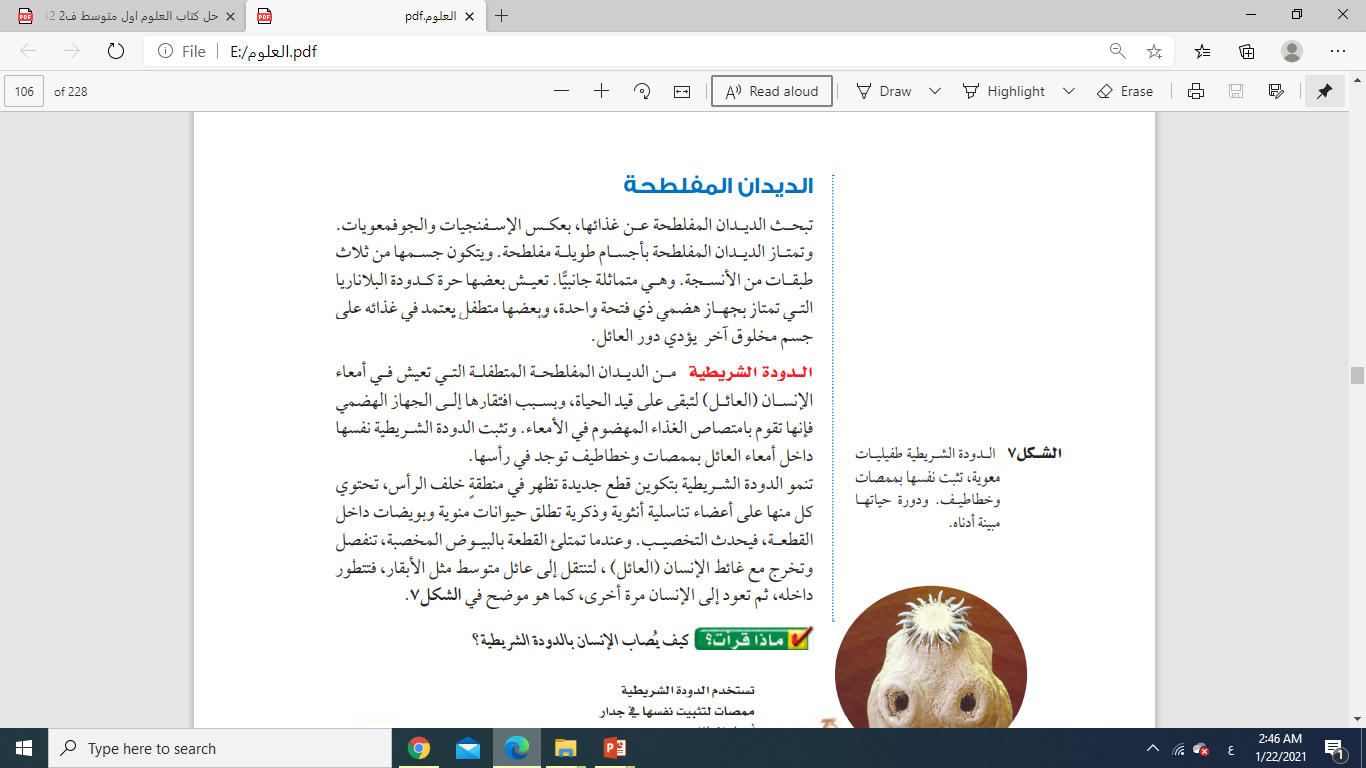 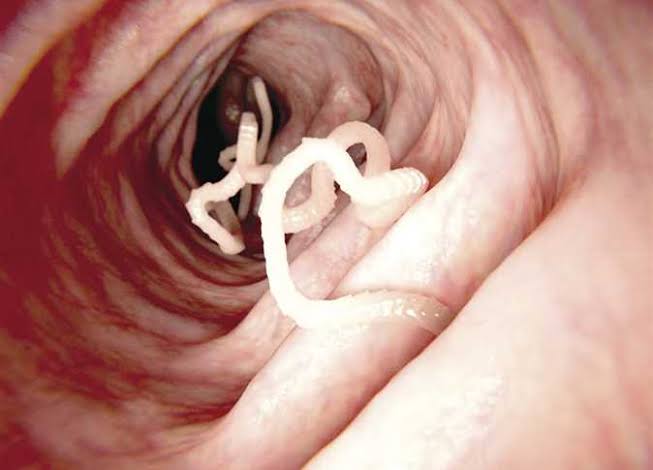 الديدان الأسطوانية
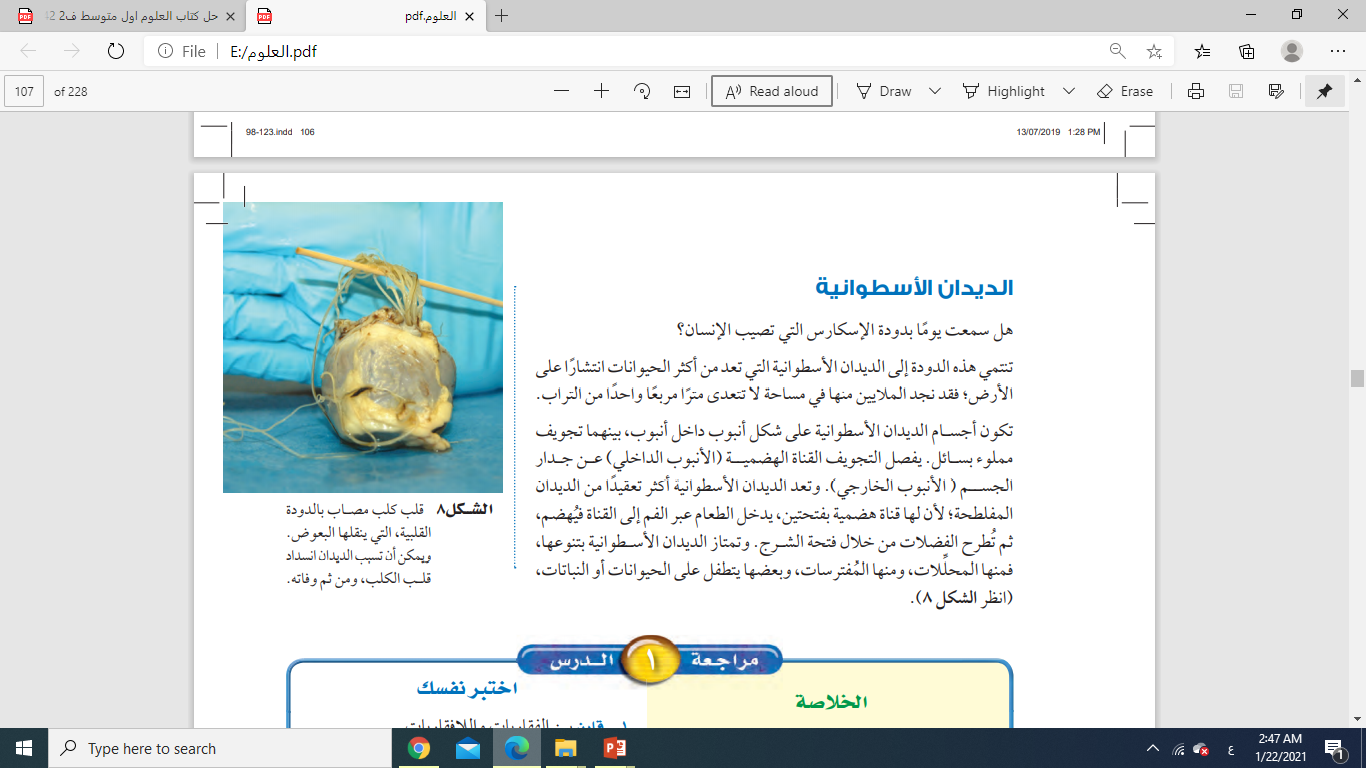 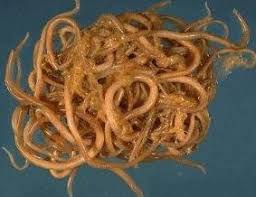 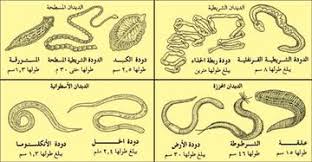 الخلاصة
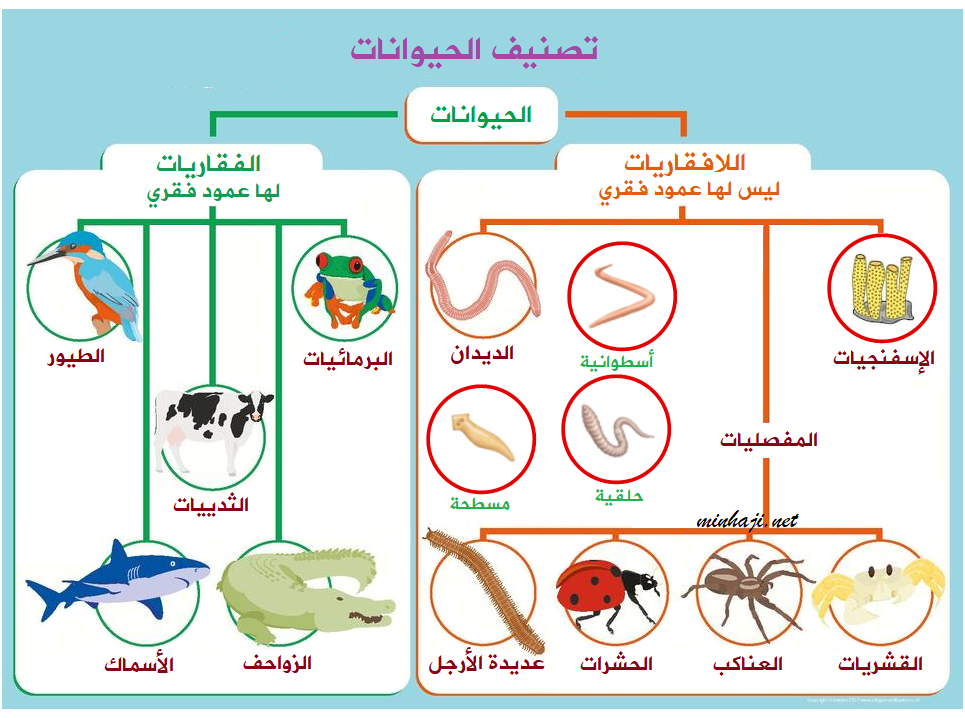 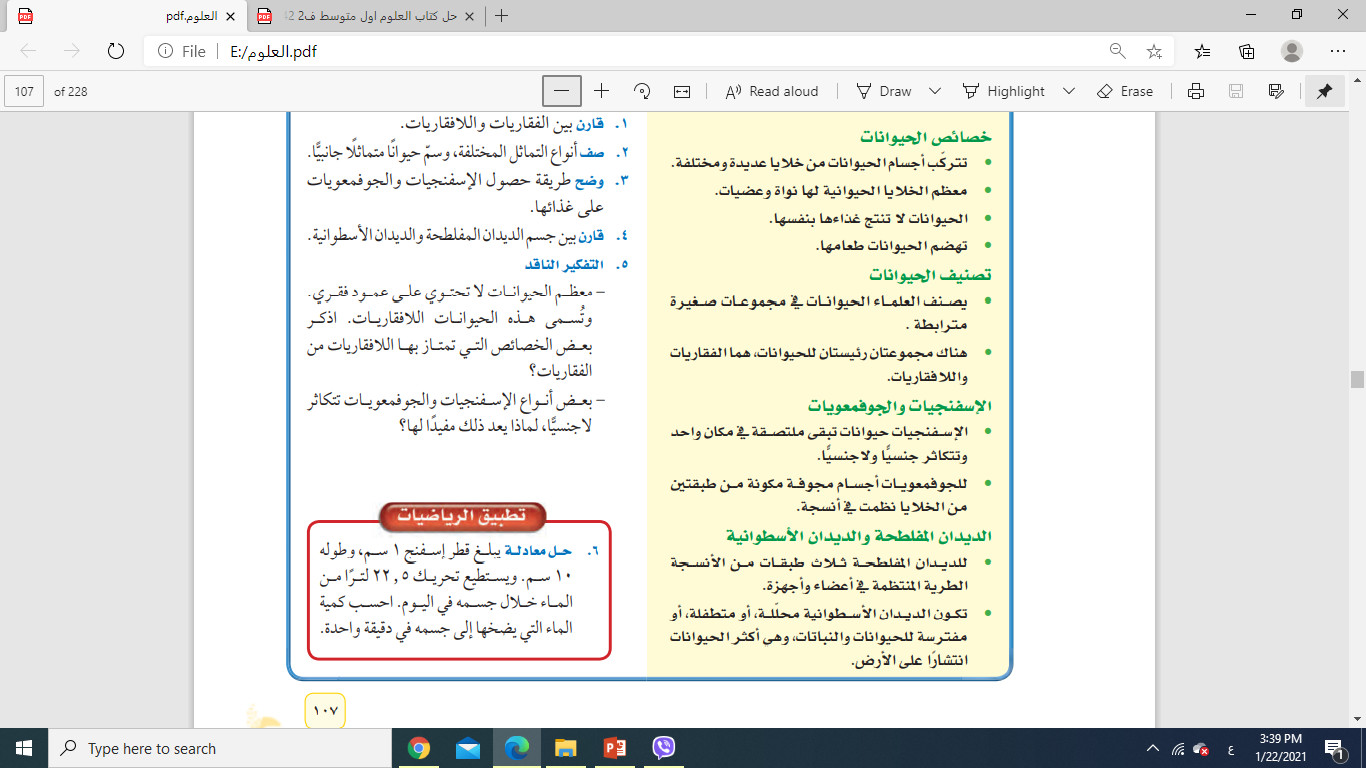 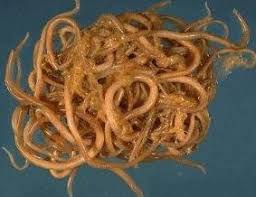 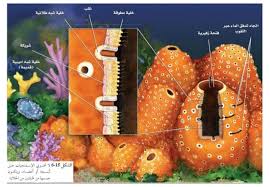 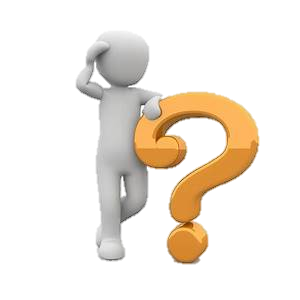 اختبر نفسي
2
قارن بين الفقاريات و اللافقاريات
صف أنواع التماثل المختلفة
1
الفقاريات تحتوي أجسامها على عمود فقاري بينما اللافقاريات لا تحتوي أجسامها على عمود فقاري
جانبي
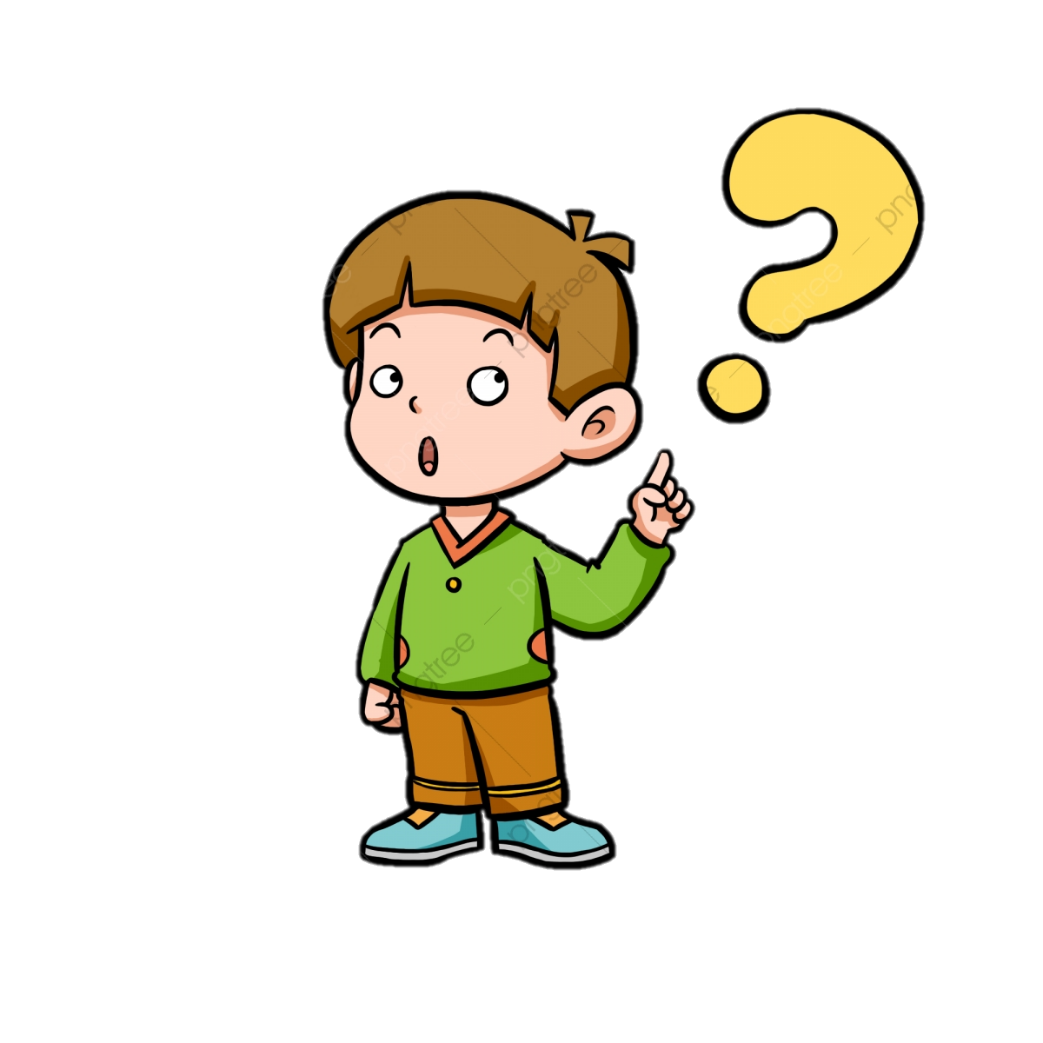 شعاعي
عديمة التماثل